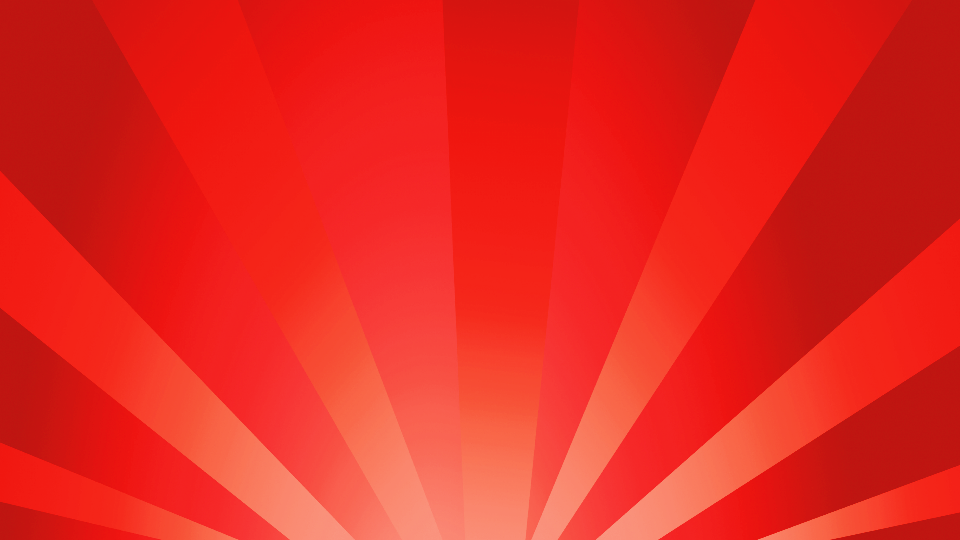 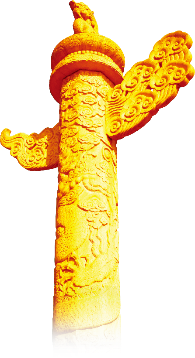 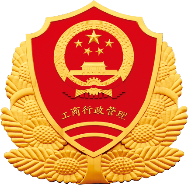 工商行政管理PPT模板
汇报人：xiazaii     导师：
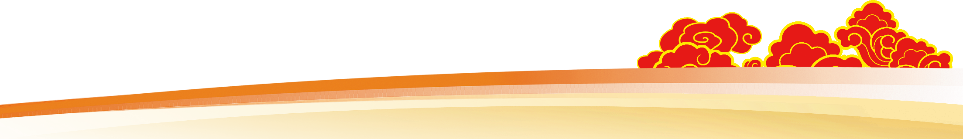 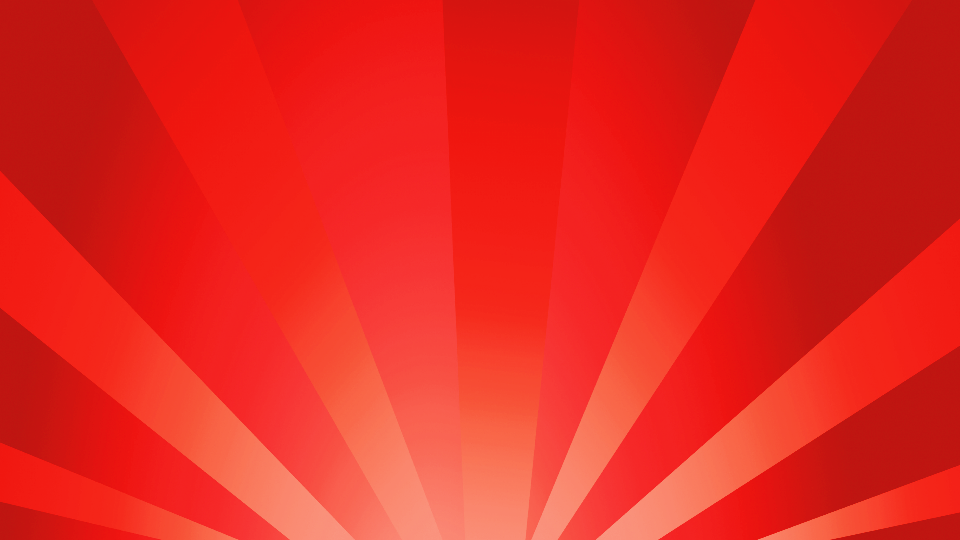 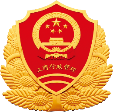 一年来，在局领导的关怀和同志们的支持帮助下，在全体同志们的支持配合下，我服从工作安排，加强学习锻炼，认真履行职责，全方面提高完善了自己的思想认识、工作能力和综合素质，较好的完成了各项目标任务。虽然工作上经历过困难，但对我来说每一次都是很好的锻炼，感觉到自己逐渐成熟了。
前 言
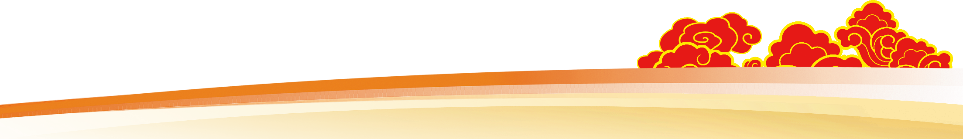 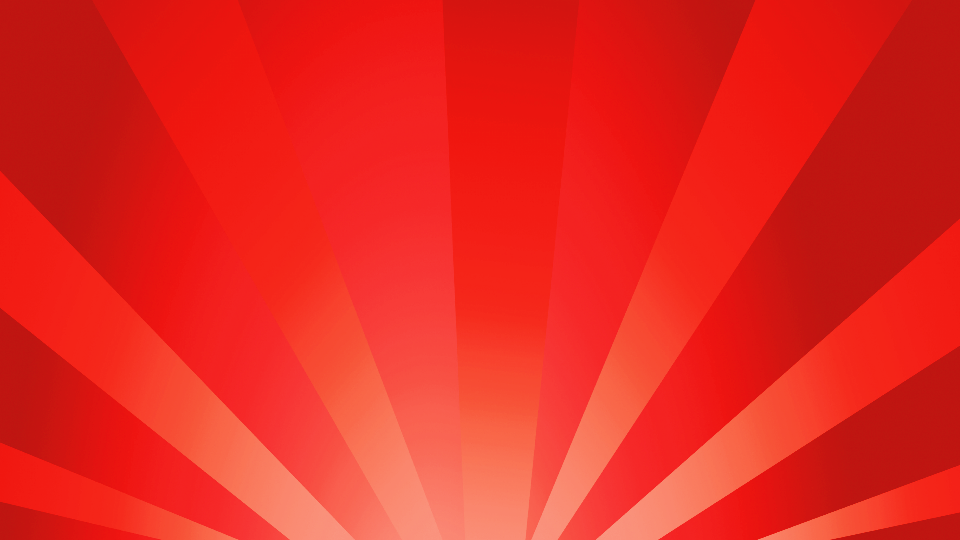 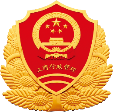 插入文本或标题
1
插入文本或标题
2
插入文本或标题
3
插入文本或标题
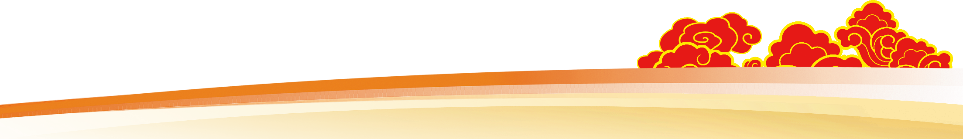 4
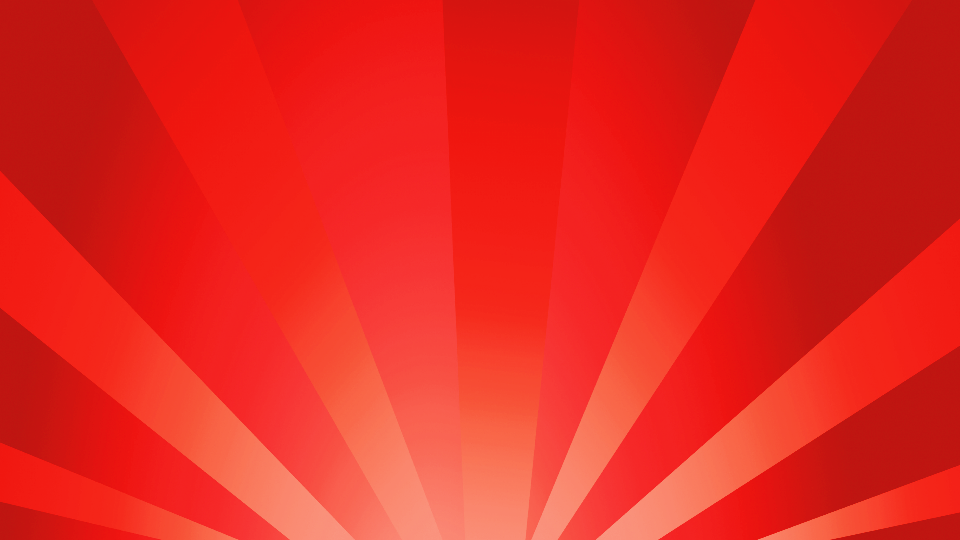 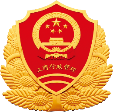 第一部分
单击此处添加标题
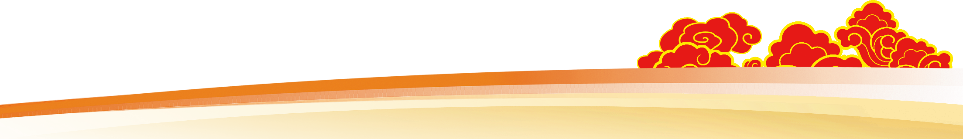 说明性文字
文字说明性文字说明性文字说明性文字说明性文字说明性文字说明性文字说明性文字说明性文字说明性文字说明性文字说明性文字说明性文字说字说明性文字
说明性文字
文字说明性文字说明性文字说明性文字说明性文字说明性文字说明性文字说明性文字说明性文字说明性文字说明性文字说明性文字说明性文字说字说明性文字
文本
文本
文本
说明性文字
文字说明性文字说明性文字说明性文字说明性文字说明性文字说明性文字说明性文字说明性文字说明性文字说明性文字说明性文字说明性文字说字说明性文字
添加
标题
添加
标题
添加
标题
添加
标题
第一季度
第二季度
第三季度
第四季度
单击此处添加文本，单击此处添加文本
单击此处添加文本，单击此处添加文本
单击此处添加文本，单击此处添加文本
单击此处添加文本，单击此处添加文本
请在此处输入您的文本请在此处输入您的文本请在此处输入您的文本请在此处输入您的文本
输入标题
请在此处输入您的文本请在此处输入您的文本请在此处输入您的文本请在此处输入您的文本
输入标题
请在此处输入您的文本请在此处输入您的文本请在此处输入您的文本请在此处输入您的文本
输入标题
添加文本信息
单击此处添加说明文字单击此处添加说明文字单击此处添加说明文字单击此处添加说明文字单击此处单击此处添加说明文字。
75%
50%
25%
添加文本信息
此处添加说明文字添加说明文字添加说明文字
添加文本信息
此处添加说明文字添加说明文字添加说明文字
添加文本信息
此处添加说明文字添加说明文字添加说明文字
单击此处添加文字
单击此处添加文字
单击此处添加文字
单击此处添加文字
添加文本
添加文本
添加文本
添加文本
单击此处添加文字
单击此处添加文字
单击此处添加文字
单击此处添加文字
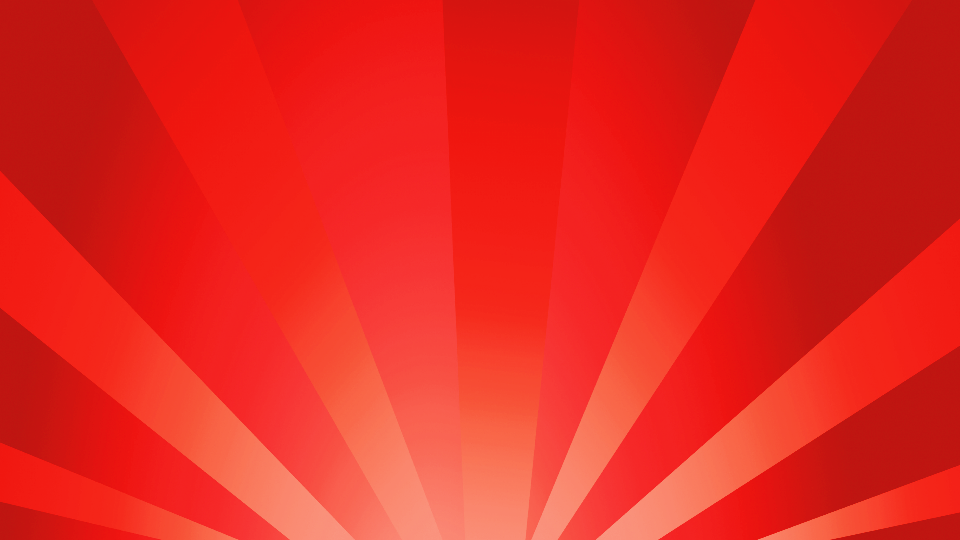 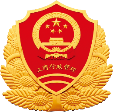 第二部分
单击此处添加标题
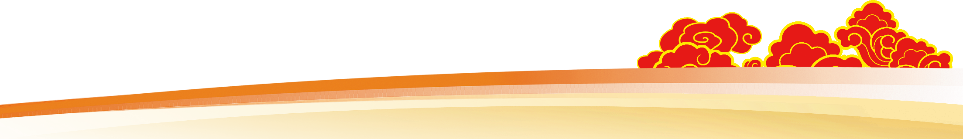 (单位：万元）    100
200
300
400
500
600
700
800
900
1000
添加文本
添加文本
请在此处输入您的文本请在此处输入您的文本请在此处输入您的文本请在此处输入您的文本
请在此处输入您的文本
添加文本
添加文本
添加文本
添加对的说明文字添加对的说明文字添加对的说明文字添加对的说明文字添加文字
添加对的说明文字添加对的说明文字添加对的说明文字添加对的说明文字添加文字
第一项
第三项
第二项
第四项
添加对的说明文字添加对的说明文字添加对的说明文字添加对的说明文字添加文字
添加对的说明文字添加对的说明文字添加对的说明文字添加对的说明文字添加文字
添加标题
添加标题
此处添加详细文本描述，建议与标题相关并符合整体语言风格，语言描述尽量简洁生动。
此处添加详细文本描述，建议与标题相关并符合整体语言风格，语言描述尽量简洁生动。
添加标题
添加标题
此处添加详细文本描述，建议与标题相关并符合整体语言风格，语言描述尽量简洁生动。
此处添加详细文本描述，建议与标题相关并符合整体语言风格，语言描述尽量简洁生动。
文字三
添加小标题
单击此处输入文字单击此处输入文字
单击此处输入文字单击此处输入文字
文字二
文字一
添加小标题
单击此处输入文字
单击此处输入文字
单击此处输入文字
单击此处输入文字
添加小标题
单击此处输入文字单击此处输入文字
单击此处输入文字单击此处输入文字
添加标题
添加标题
添加标题
添加标题
添加标题
添加标题
添加简要文字说明
添加简要文字说明
添加简要文字说明
添加简要文字说明
添加简要文字说明
添加简要文字说明
添加简要文字说明
添加简要文字说明
添加简要文字说明
添加简要文字说明
添加简要文字说明
添加简要文字说明
添加简要文字说明
添加简要文字说明
添加简要文字说明
添加简要文字说明
添加简要文字说明
添加简要文字说明
添加简要文字说明
添加简要文字说明
添加简要文字说明添加简要文字说明
添加简要文字说明添加简要文字说明
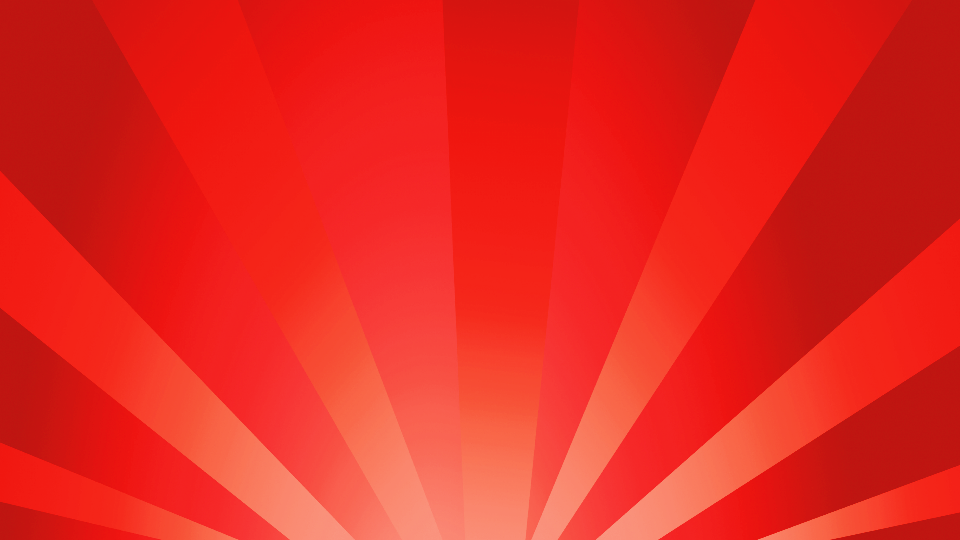 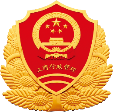 第三部分
单击此处添加标题
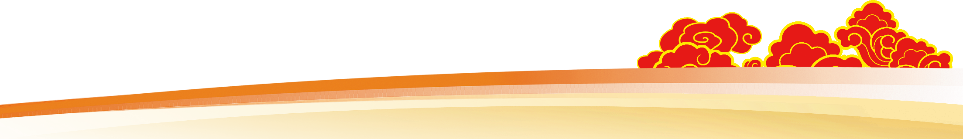 此处添加标题
此处添加标题
单击添加文字
单击添加文字
单击添加文字
单击添加文字
单击添加文字
此处添加标题
单击添加文字
单击添加文字
单击添加文字
单击添加文字
单击添加文字
单击添加文字
单击添加文字
单击添加文字
单击添加文字
请输入文本内容请输入文本内容请输入文本内容输入文本内容输入文本内容
添加标题

此处添加详细的说明文字做简要说明
添加标题
此处添加详细的说明文字做简要说明
添加标题
此处添加详细的说明文字做简要说明
添加文本信息
添加对图片的说明文字添加对图片的说明文字
添加文本信息
添加对图片的说明文字添加对图片的说明文字
添加文本信息
添加对图片的说明文字添加对图片的说明文字
添加
文本
添加
文本
添加
文本
添加
文本
点击添加文字说明内容点击添加文字说明内容
点击添加文字说明内容点击添加文字说明内容
点击添加文字说明内容点击添加文字说明内容
点击添加文字说明内容点击添加文字说明内容
单击添加文字
添加标题
添加标题
点击添加内容点击添加内容点击添加
添加标题
添加标题
点击添加内容点击添加内容点击添加
添加标题
添加标题
点击添加内容点击添加内容点击添加
添加标题
添加标题
点击添加内容点击添加内容点击添加
20%
40%
50%
90%
单击添加文本
单击添加文本
单击添加文本
单击添加文本
单击此处添加文本
单击此处添加文本
单击此处添加文本
单击此处添加文本
单击此处添加文本
单击此处添加文本
单击此处添加文本
单击此处添加文本
单击此处添加文本
单击此处添加文本
单击此处添加文本
单击此处添加文本
单击此处添加文本
单击此处添加文本
单击此处添加文本
单击此处添加文本
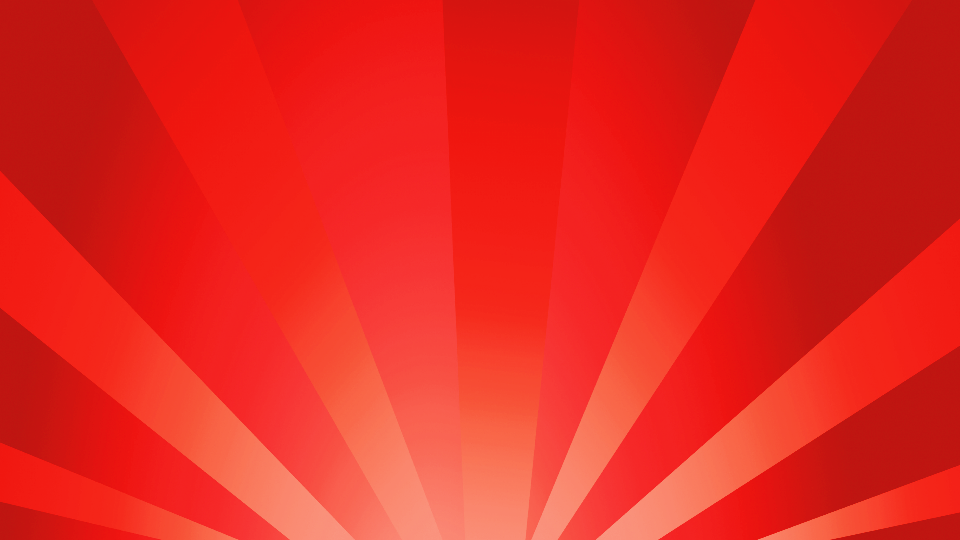 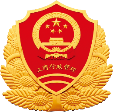 第四部分
单击此处添加标题
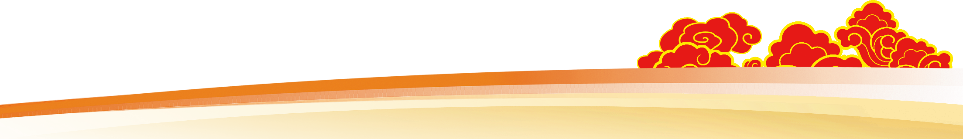 标题01
单击此处添加文本单击此处添加文本
单击此处添加文本单击此处添加文本
标题02
单击此处添加文本单击此处添加文本
单击此处添加文本单击此处添加文本
标题03
单击此处添加文本单击此处添加文本
单击此处添加文本单击此处添加文本
点击输入简要文字内容，文字内容需概括精炼，
不用多余的文字修饰，言简意赅的说明分项内容……
添加
文本
点击输入简要文字内容，文字内容需概括精炼，
不用多余的文字修饰，言简意赅的说明分项内容……
添 加
标 题
添加
文本
点击输入简要文字内容，文字内容需概括精炼，
不用多余的文字修饰，言简意赅的说明分项内容……
添加
文本
单击添加文字
单击此处添加文字
单击此处添加文字
单击添加文字
单击此处添加文字
单击此处添加文字
单击添加文字
单击此处添加文字
单击此处添加文字
3
4
2
5
6
1
单击添加文字
单击此处添加文字
单击此处添加文字
单击添加文字
单击此处添加文字
单击此处添加文字
单击添加文字
单击此处添加文字
单击此处添加文字
标题
标题
请在此处输入您的文本
请在此处输入您的文本
请在此处输入您的文本
请在此处输入您的文本
请在此处输入您的文本
请在此处输入您的文本
标题
标题
标题
请在此处输入您的文本
请在此处输入您的文本
请在此处输入您的文本
请在此处输入您的文本
请在此处输入您的文本
请在此处输入您的文本
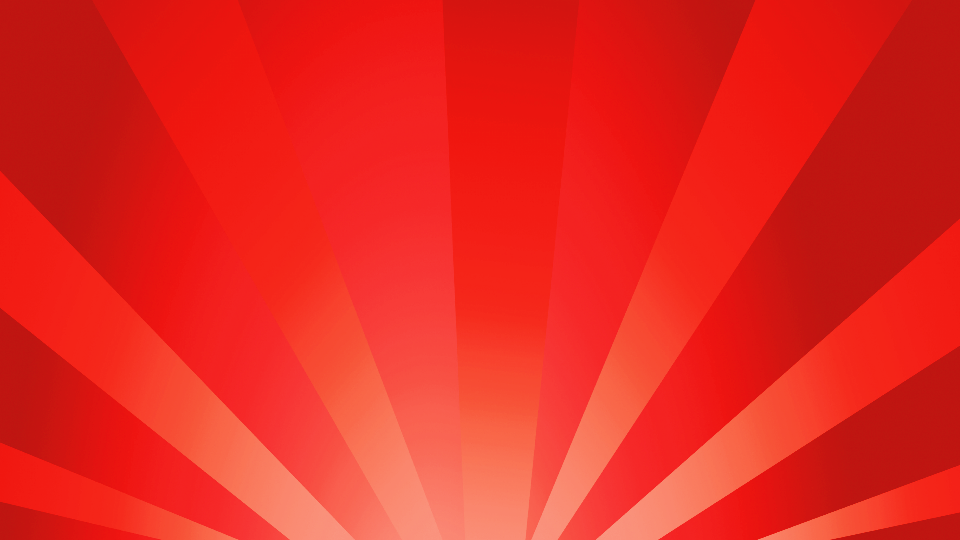 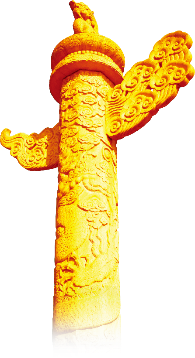 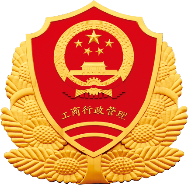 感谢观看 THANK YOU
汇报人：xiazaii           导师：
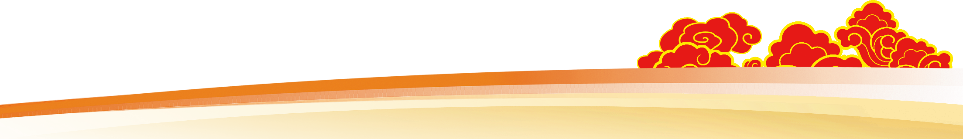